ИНФОРМАЦИЯ О ПОТРЕБНОСТИ В ПЕДАГОГИЧЕСКИХ КАДРАХ НА 2024 ГОД В ШЕЛЕХОВСКОМ РАЙОНЕ
Шишко И.Ю., 
начальник Управления образования
[Speaker Notes: Оригинальные шаблоны для презентаций: https://presentation-creation.ru/powerpoint-templates.html 
Бесплатно и без регистрации.]
Потребность в педагогических кадрах
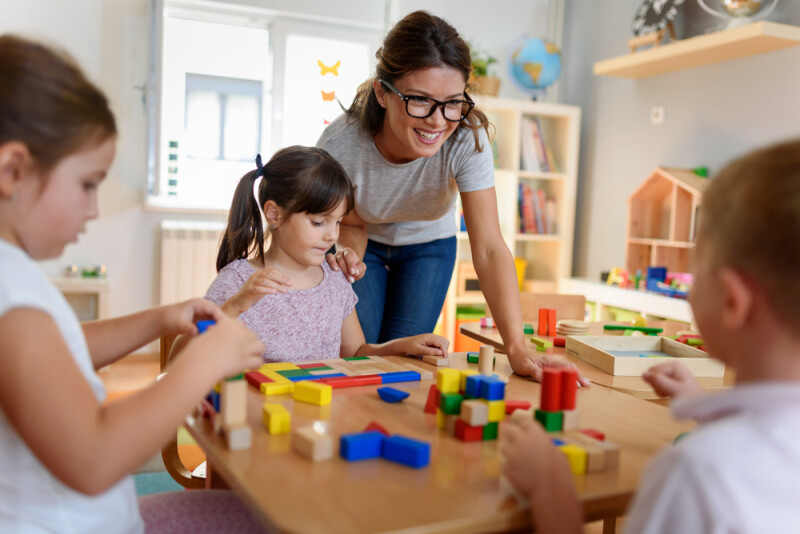 Потребность в педагогических кадрах
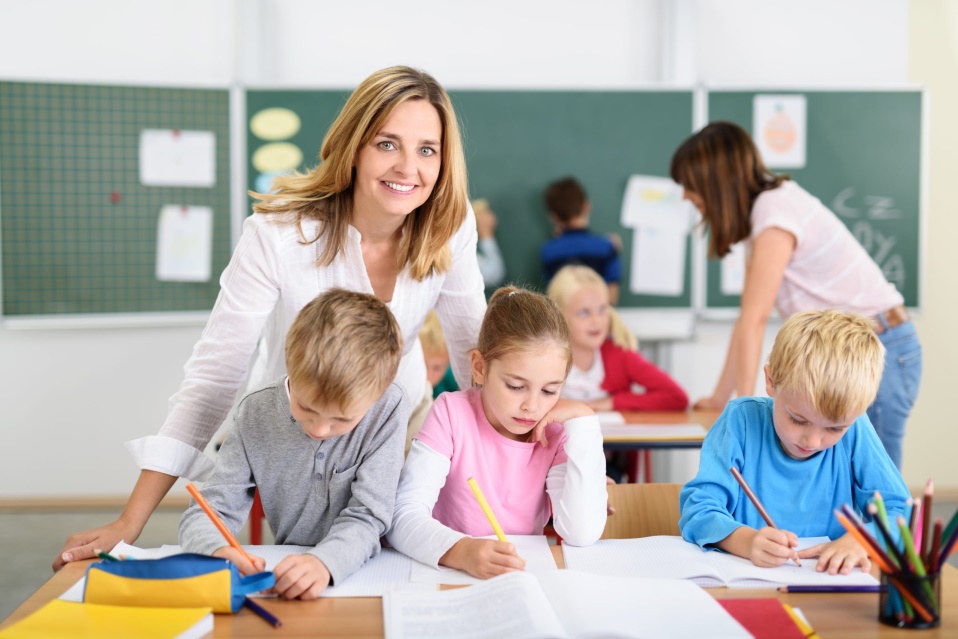 Потребность в педагогических кадрах
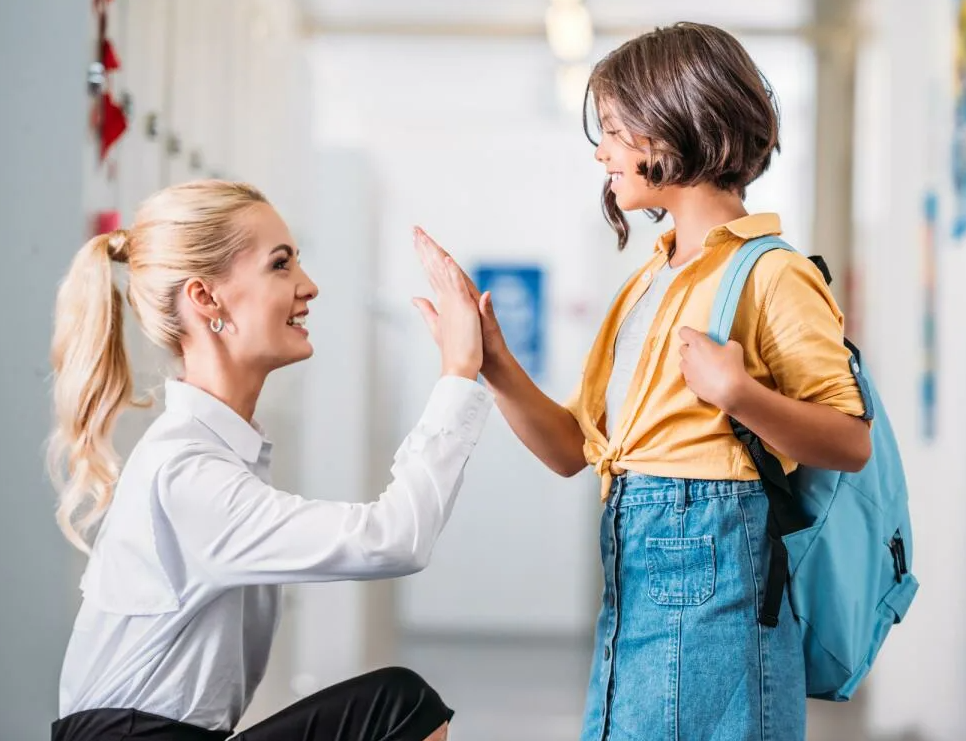 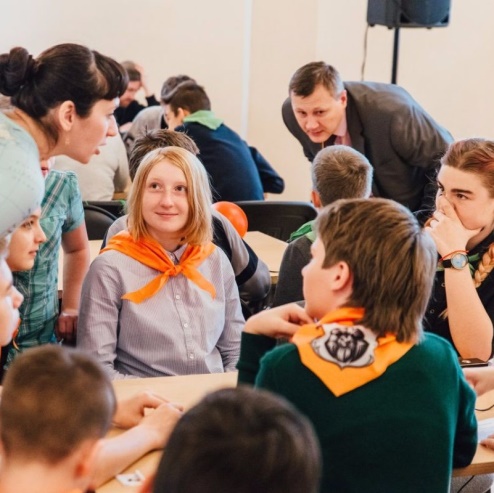 Меры поддержки педагогов
Меры поддержки педагогов
- к базовой части заработной платы устанавливается на период не более двух лет со дня приема (выхода) на работу персональный повышающий коэффициент к должностному окладу, ставке заработной платы в размере 1,3 для молодых специалистов  в возрасте до 35 лет, впервые приступившим к работе по специальности в образовательных учреждениях в должности педагогического работника
Меры поддержки педагогов
Выплата составляет 30 000 рублей
Право имеют следующие специалисты:
- возраст не превышает 35 лет
- наличие среднего профессионального или высшего педагогического образования
- впервые приступившие к работе в образовательной организации в должности педагогического работника, ранее не имеющие стаж трудовой деятельности на педагогических должностях
- имеющие в образовательной организации учебную (педагогическую) нагрузку не менее половины нормы часов педагогической работы за ставку заработной платы
- взявшие на себя обязательство отработать в образовательной организации не менее двух лет
Меры поддержки педагогов
В соответствии с Постановлением Администрации Иркутской области от 27.02.2008 № 35-па «О единовременном денежном пособии молодым специалистам из числа педагогических работников» установлено  единовременное денежное пособие молодым специалистам из числа педагогических работников, впервые приступивших к работе по специальности в государственных образовательных организациях Иркутской области, муниципальных образовательных организациях, расположенных в сельской местности, рабочих поселках (поселках городского типа) в иных районах Иркутской области, в размере 92 000 рублей.
Меры поддержки педагогов
Совет молодых специалистов 
Школа молодого педагога
Наставничество
Участие в профессиональных сообществах: районные методические объединения, проблемно-творческие группы
Конкурсы профессионального мастерства для молодых специалистов:
«Новая волна»
«Педагогический дебют» 
«Я + мой наставник»